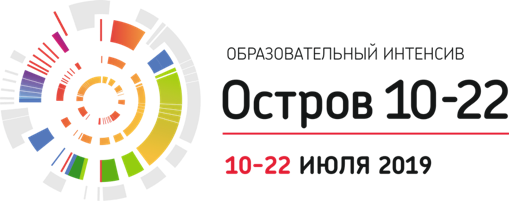 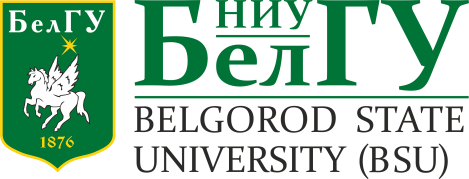 Основные результаты интенсива Остров 10-22. Задачи по интеграции НИУ «БелГУ» в экосистему НТИ.
Проректор по образовательной деятельности Маматов А.В.
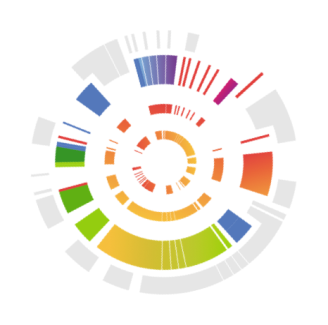 «Остров 10-22»: 1,5 тысячи участников, 100 команд университетов и НОЦ из 72 регионов, 
2000 мероприятий и 300 новых проектов
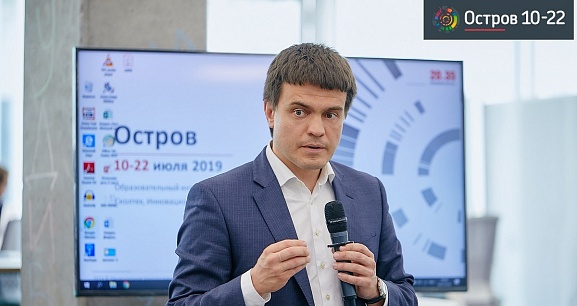 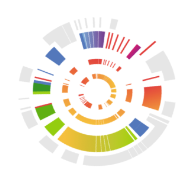 Экосистема НТИ
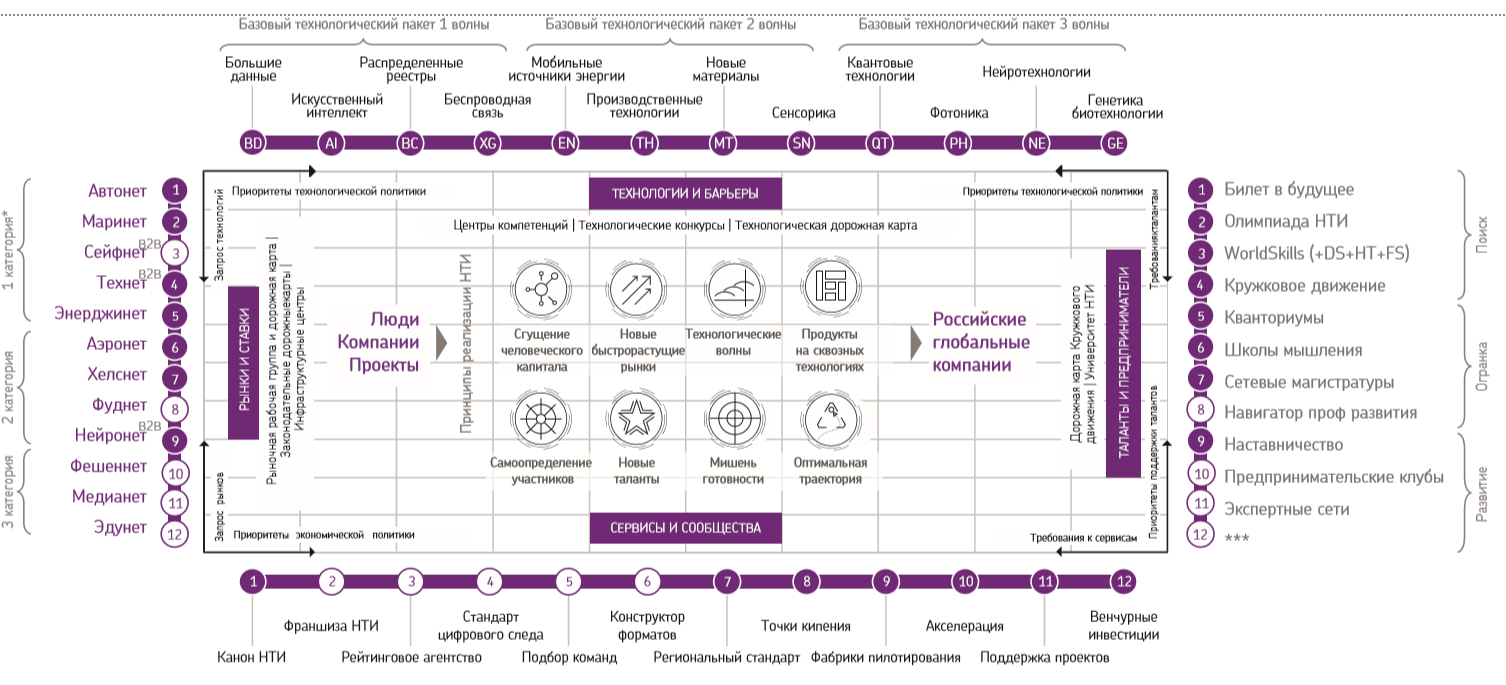 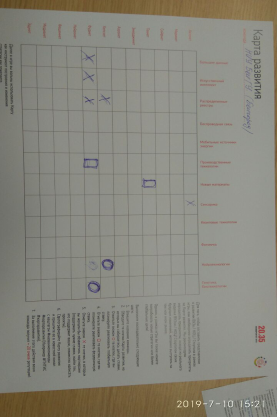 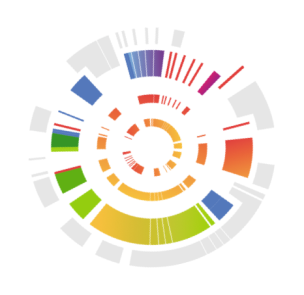 Деловая игра «Высокие ставки»
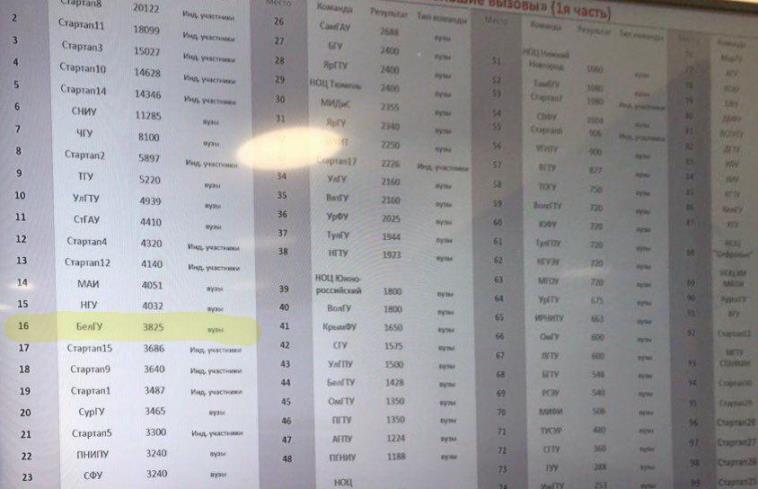 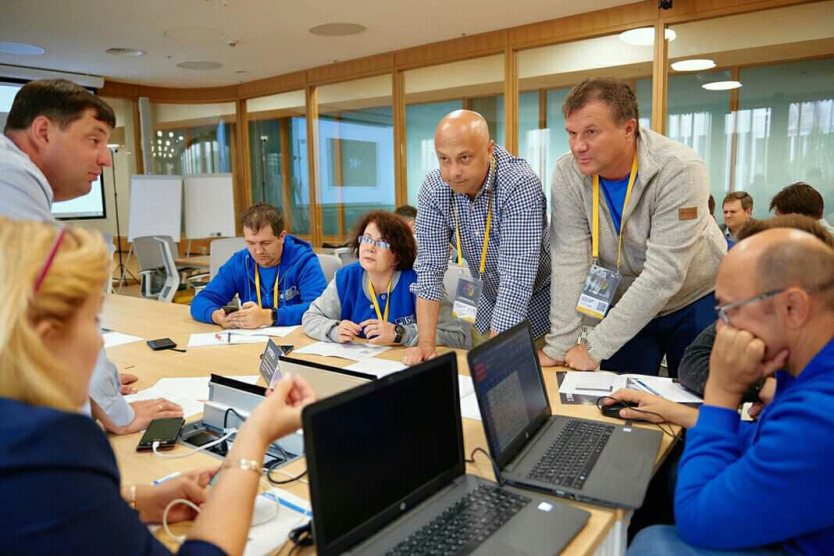 НИУ «БелГУ» занял 8-е место 
среди университетов
Лаборатория исследования командного взаимодействия.
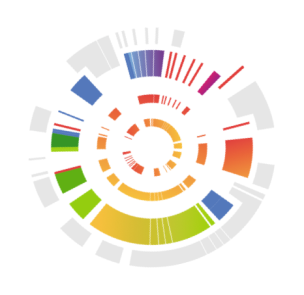 Команда НИУ «БелГУ»  16.07.2019 г. продемонстрировала лучший результат, установив рекорд Острова 10-22, по показателям эффективность, взаимодействие, готовность к изменению.
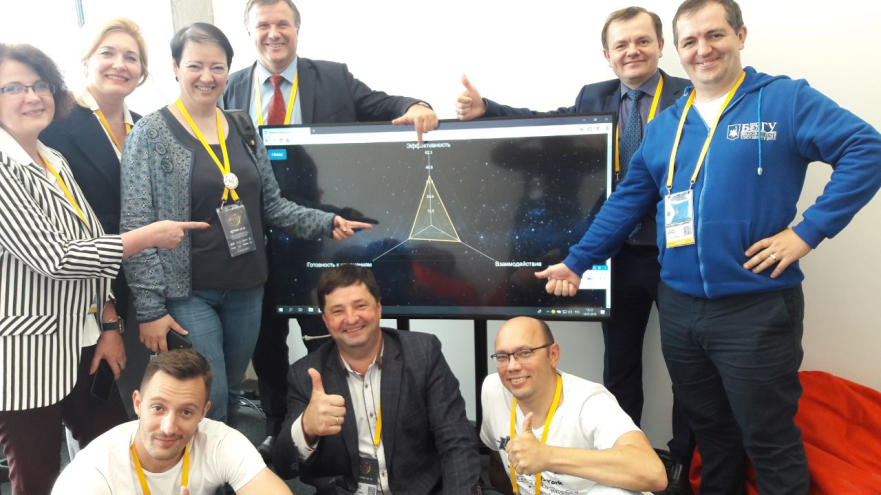 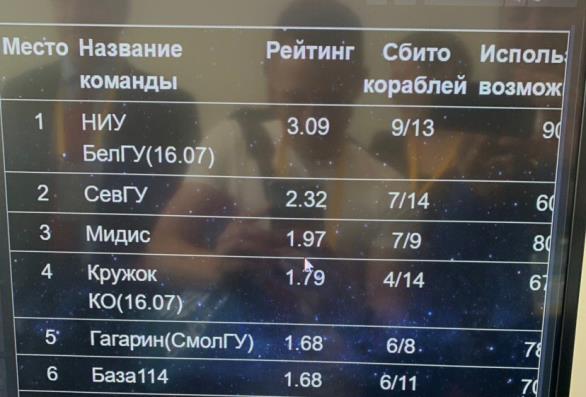 Основные образовательные треки Острова 10-22
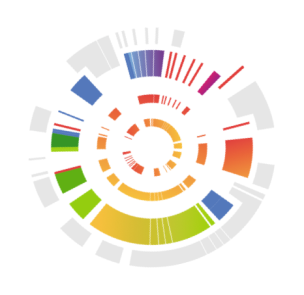 Стратегическое управление университетом
Трек НОЦ
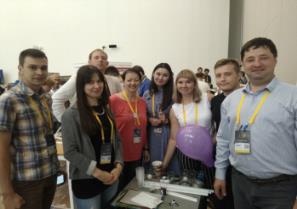 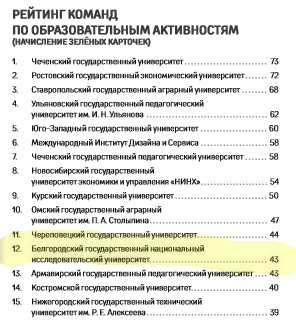 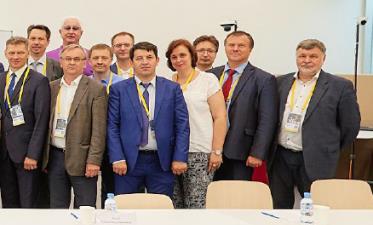 Цифровая трансформация университета
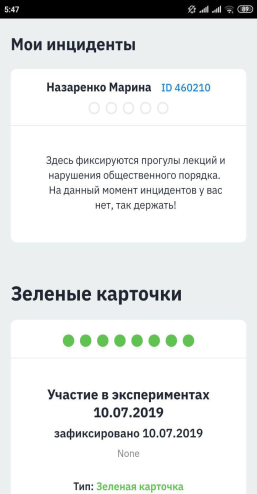 Онлайн образование
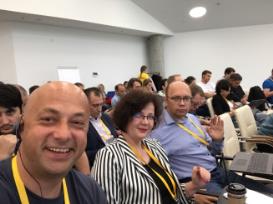 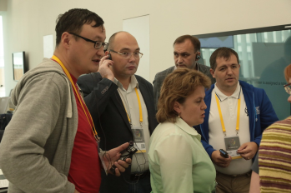 Тренды развития системы ДПО
Создание сетевых программ и программ новых типов
12-е место в рейтинге команд по образовательным активностям
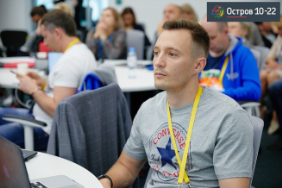 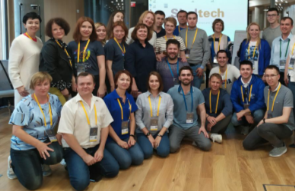 Стратегические приоритеты НИУ «БелГУ»
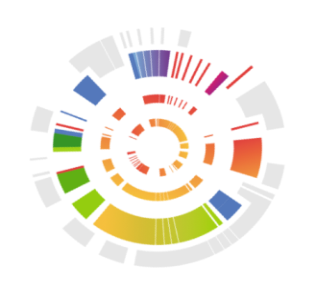 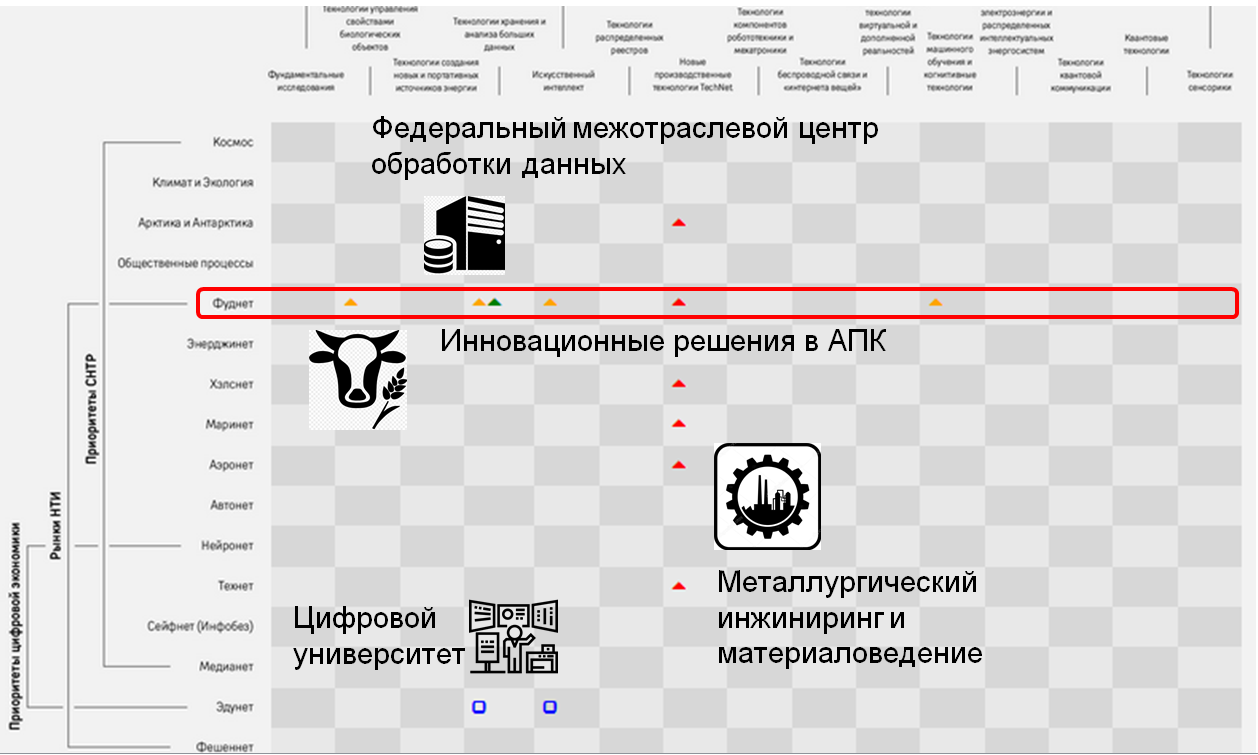 Приоритет 1. Инновационные решения в АПК
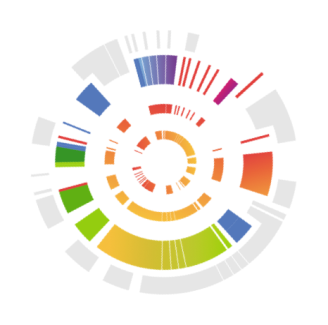 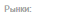 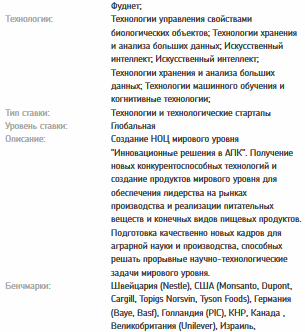 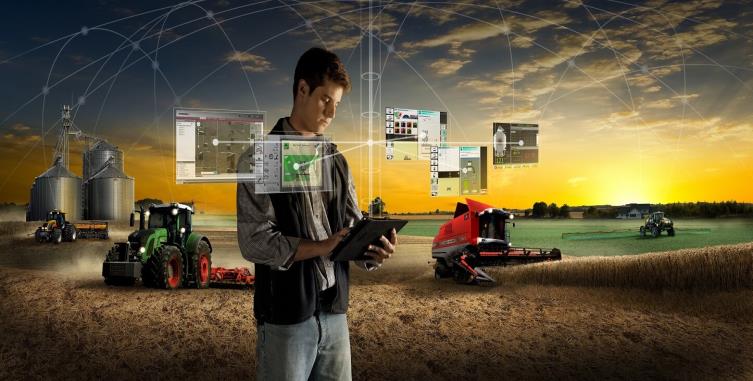 Приоритет 2. Металлургический инжиниринг и материаловедение
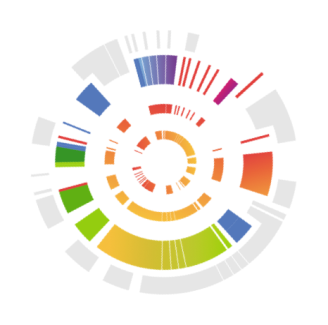 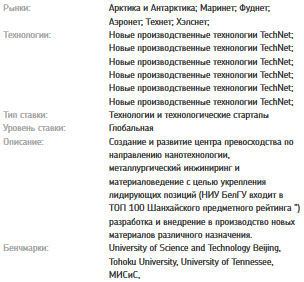 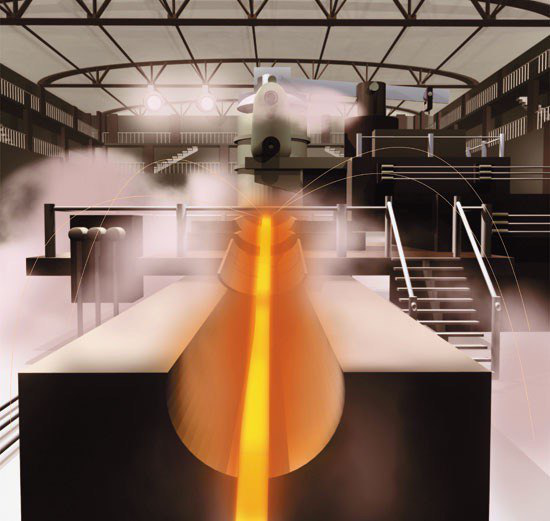 Приоритет 3. Федеральный межотраслевой центр обработки данных
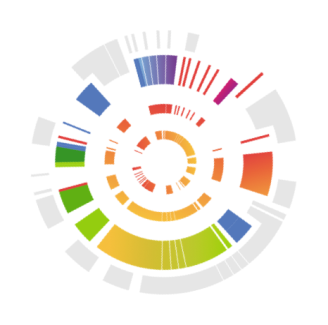 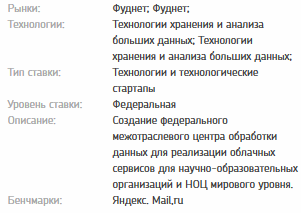 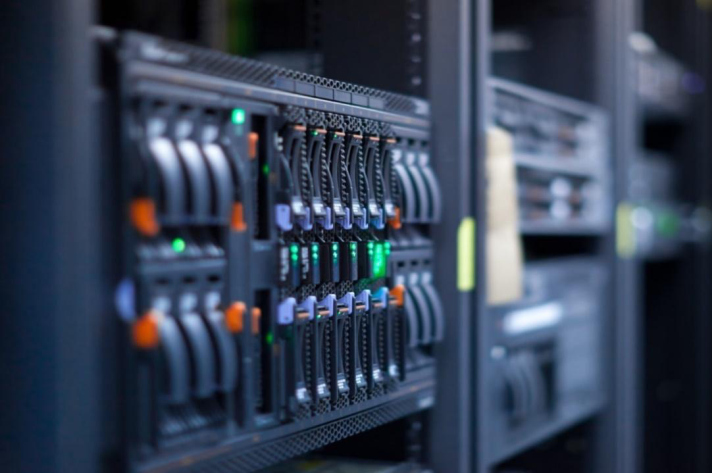 Приоритет 4. Цифровой университет
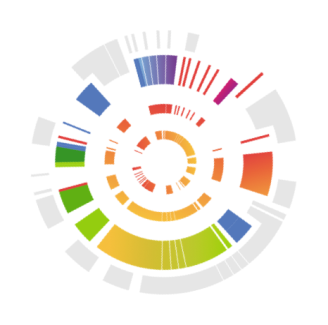 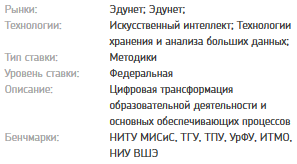 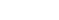 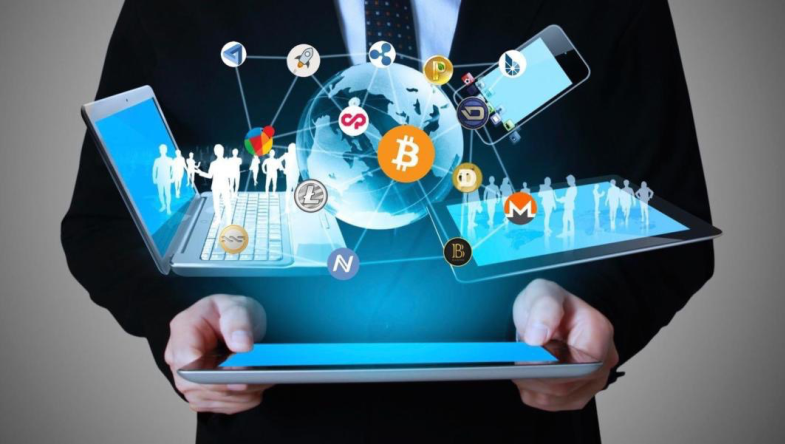 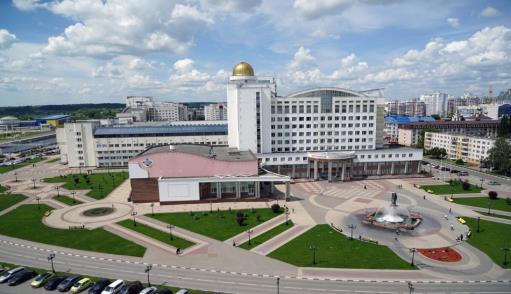 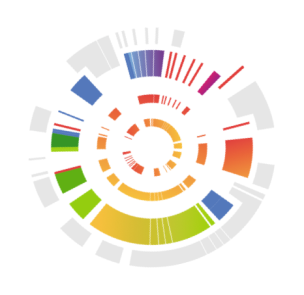 Поиск партнеров
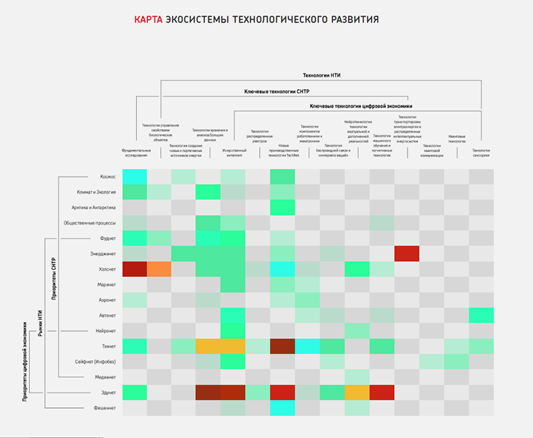 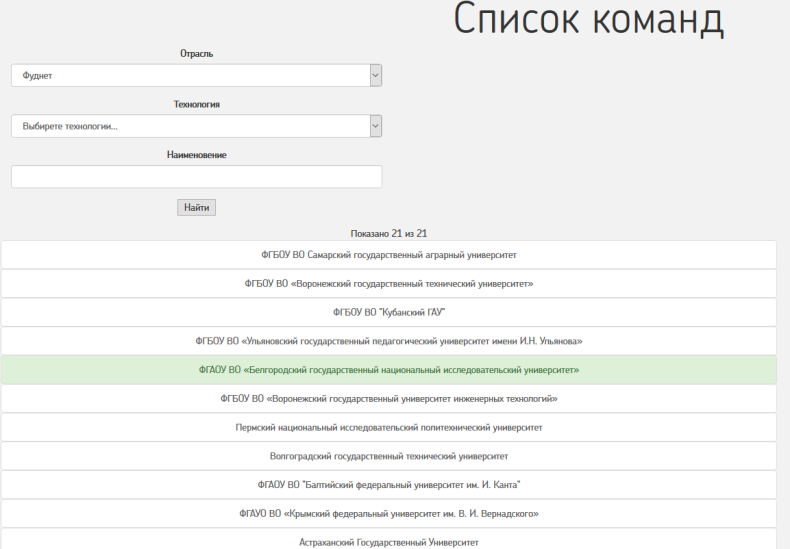 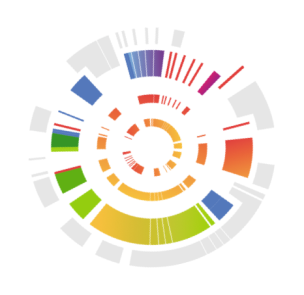 Подписано 26 соглашений о сотрудничестве с университетами РФ
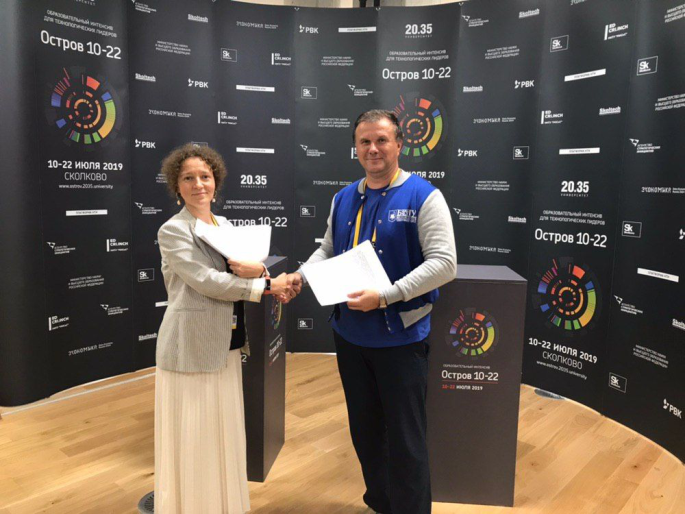 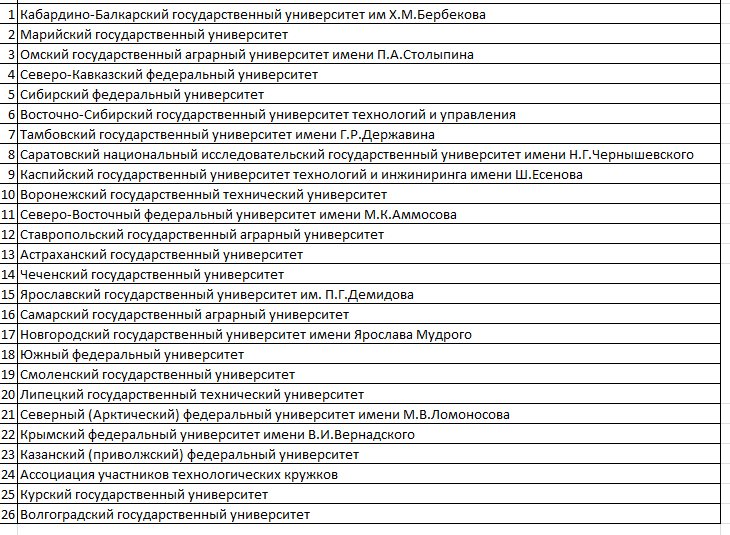 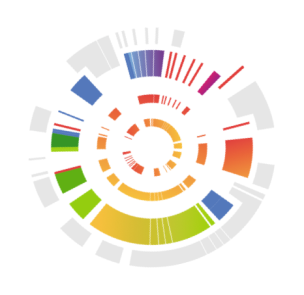 На платформе экосистемы НТИ заключено 24 соглашения на использование  сервисов
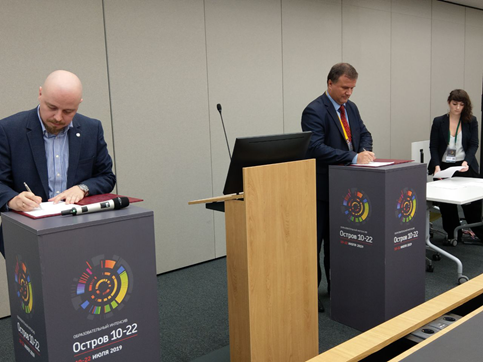 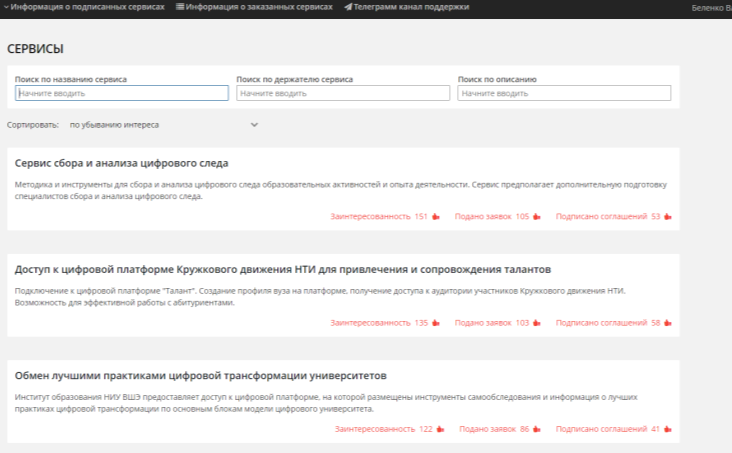 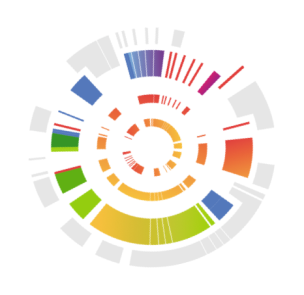 Встреча с министром науки и высшего образования Российской Федерации
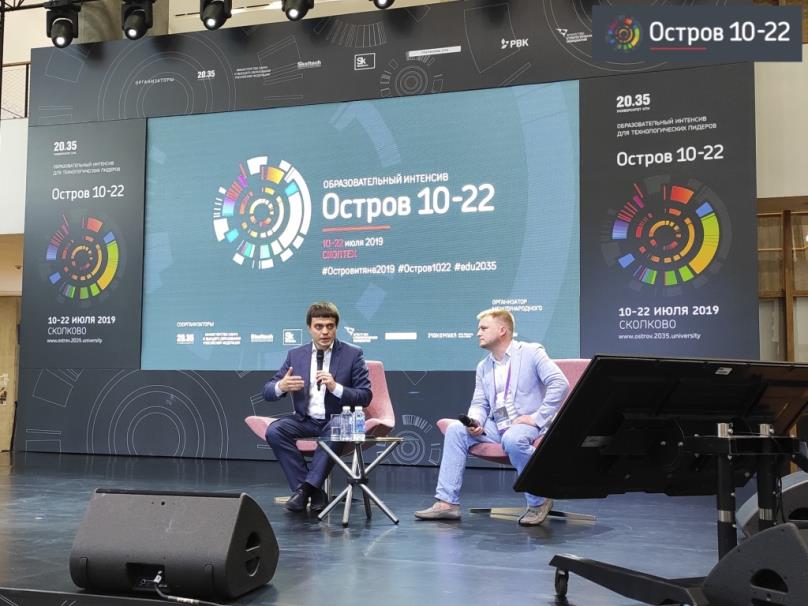 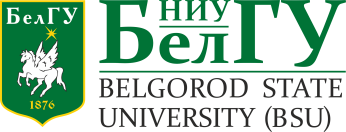 Команда изменений
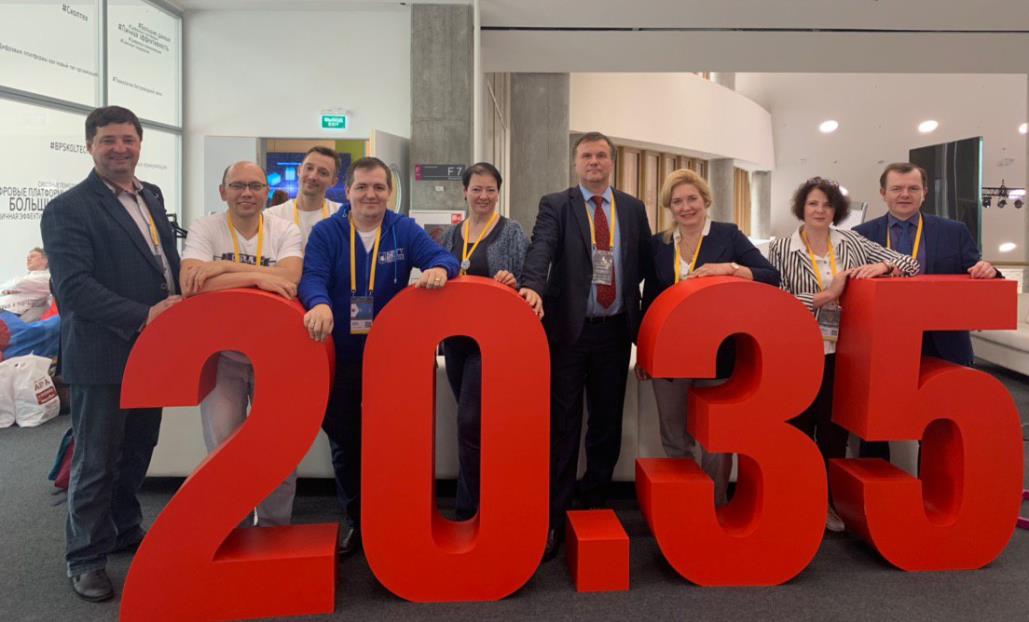 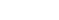